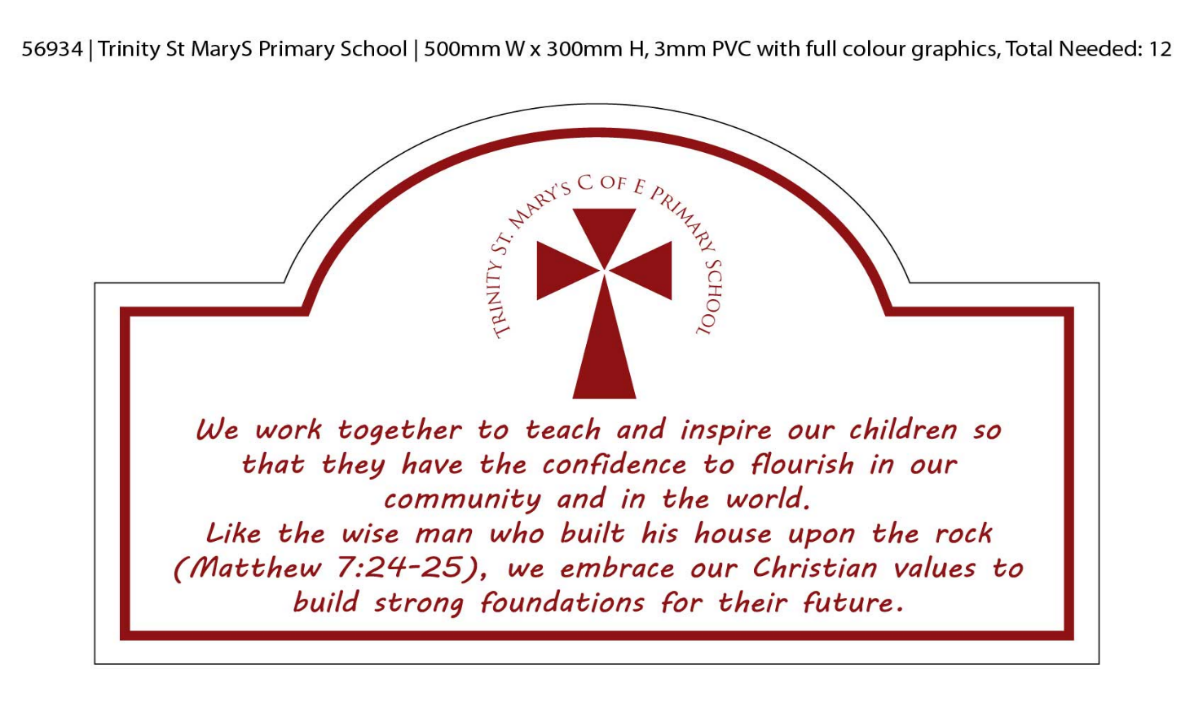 Core Areas of Learning
In English, we will begin by studying twisted fairy tales, focusing on "Jack and the Baked Beanstalk." We will retell the narrative and learn how to structure our own innovative stories, incorporating descriptive writing. We will also explore the story "The Extraordinary Gardener," grow our own plants for inspiration, and learn the key features of instruction texts to write our own. In the second half of the term, we will conduct a crime scene investigation inspired by "l Want My Hat Back" and use the 5Ws (who, what, when, where why) to write a recount of events. We will also be inspired by various non-fiction texts about minibeasts to write our own nonchronological reports. Additionally, we will explore Christmas list poems.
In Phonics, we will consolidate their phonics knowledge to ensure that the children can recognise and apply them consistently in their reading and writing before moving on more basic elements of SPaG as well as continuing to develop their reading skills in guided reading sessions.
In Maths, we will explore key concepts related to numbers, starting with place value, addition, and subtraction. We will identify the place value of 2-digit numbers, count, order, read, and write numbers up to 100. We'll also practice adding and subtracting 1- and 2digit numbers, using number bonds up to 10 and 20. Additionally, we will explore patterns in multiples of 2, 5, and 10, and use mathematical vocabulary to describe and compare 2D shapes and 3D solids. Finally, we will learn the 2-, 5-, and 10-times tables
In Science, in the first half of the term we will explore the main parts of plants and trees, the life cycle of a plant, and what plants need to grow well. In the second half of the term, we will study living things and their habitats. We will compare the differences between things that are living, dead, and things that have never been alive. We will also identify that most living things live in habitats to which they are suited and describe how different habitats provide for the basic needs of various animals and plants, and how they depend on each other.
In Religious Education, we will be looking at the Creation story through different lenses such as Theology which is (thinking through believing), Philosophy (thinking through thinking) and Human/Social sciences (thinking through living). We will also look at what we can learn from the stories of Jesus and Incarnation.
Ruby
Year 2
Autumn Term
Our Topic
Computing
Geography
History
Our topic is What a wonderful world.
We will explore all the wonders of the world, such as plants, animals, and habitats as well as what makes our world so unique.
PSHE
Music
PE
Design & Technology
Art
In Geography we will be exploring the location of countries, the seven continents and five oceans of the world in relation to the position of the United Kingdom.
In Computing we will explore Coding where we will learn what an algorithm is and how to debug them. We will also learn about the importance of being safe online and how to stay safe online.
In History we will be exploring how flight has changed over time and how it has affected our lives. We will also learn about key figures in aviation and their significance.
In D&T our focus will be on the skill of textiles when we design, make our own Christmas decoration thinking about making it purposeful, appealing and functional.
In Art, we will be exploring the medium of sculpture and printing using natural resources as well as exploring Andy Goldsworthy and discussing what makes his sculptures so unique and how we can use these to develop our sculptures.
In Music we are going to explore pulse, rhythm' and 'pitch and how these elements of music work together to create sounds. We will also learn what an orchestra is.
In PE, we will work on the fundamentals of PE like running, jumping and balance during the first half term. In the second half of the term we will be focusing on ball skills.
During this term we will be learning about families and friendships, safe relationships and respecting ourselves and others.